TN of Child Sexual Abuse
Interactive ppt to develop sexual abuse narrative. Visual icons can be ‘collected’ as the youth works through their story to show their progress. Feelings check-in and relaxers slide can be moved as needed. All slides can be tailored to meet needs of clients.
Telling my story!!  I may have some heavy feelings when I tell my story. It is time to take a break if my heavy feelings are:
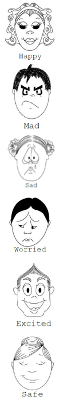 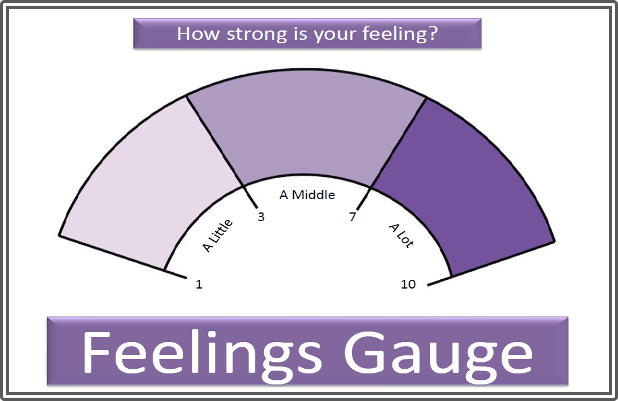 RELAXER BREAKS:

1.

2.

3.

END OF SESSION:

**
##
[Speaker Notes: Structure sessions to be predictable and safe for kids..]
These are the feelings that might come up for me as I share my memories of ____________________ .

Feelings:
My
In- Session Safety Plan
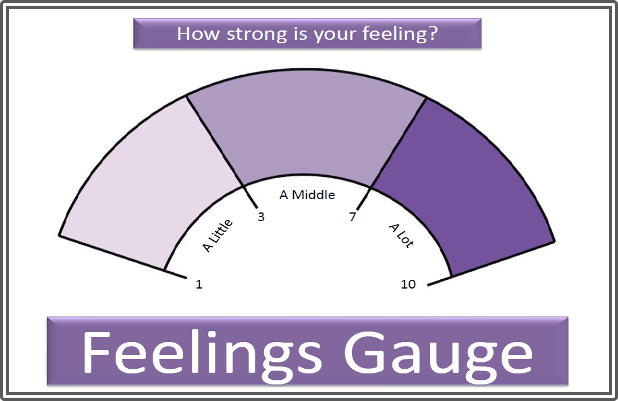 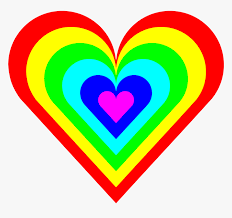 Where should I pause and do a relaxer?
Relaxers I can use:



End of Session Enjoyable Activity:
[Speaker Notes: An alternate version of structuring the sessions:]
Name’s Time Line
1		2		3		4		5		6 …
Born
Today
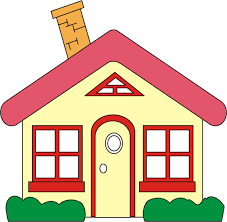 [Speaker Notes: Put both positive memories and trauma memories on here with goal of establishing fear hierarchy (the chapters they will complete in narration)]
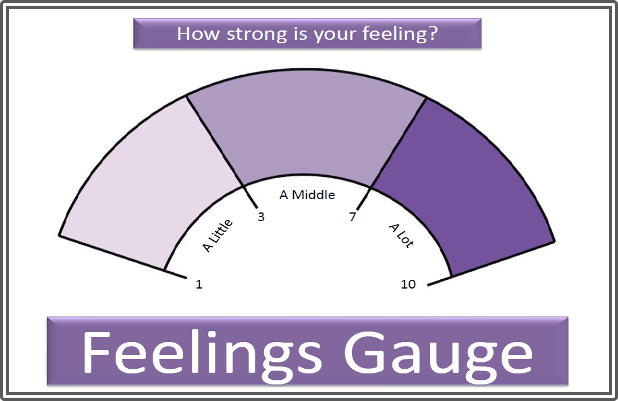 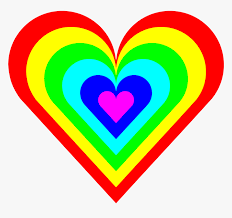 [Speaker Notes: Use to cue checking in on distress level throughout session and pausing as needed.]
Title of my Heavy Memory:
Therapist can use this space to type child’s story as it develops and to repeatedly review and add to.
BEFORE the sexual abuse, 



Where were you?


What were you doing?

Who else was there?




What were you seeing? Hearing?
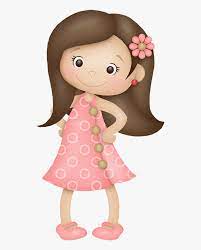 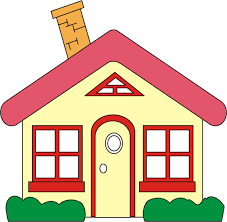 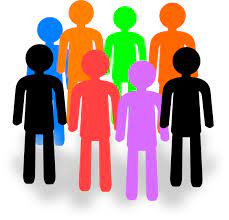 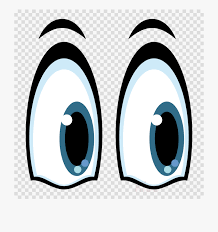 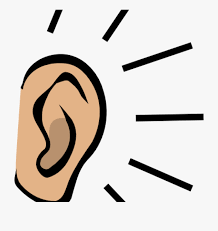 Before the sexual abuse, 

How were you feeling?




What were you thinking?
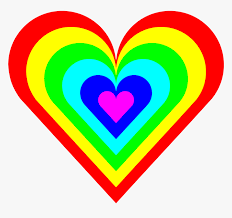 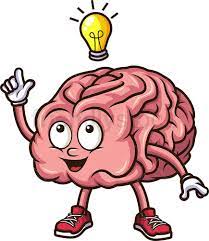 Tell what the sexual abuse was. What happened?
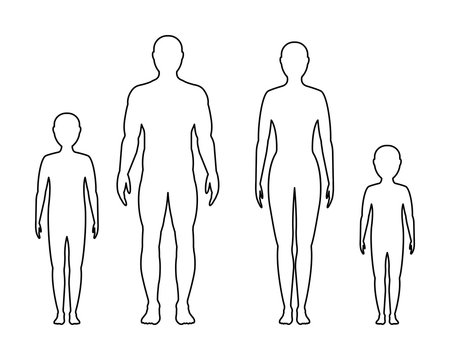 [Speaker Notes: Depending on case, can use to allow to nonverbally identify what abuse occurred. Next step of exposure would be verbally describing.]
During the sexual abuse, 

Where were you?



What were you wearing?



What was AP wearing?
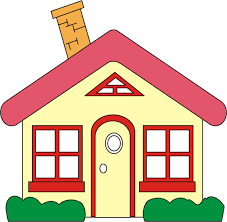 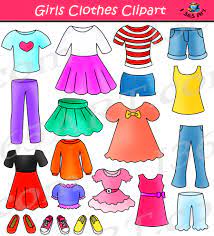 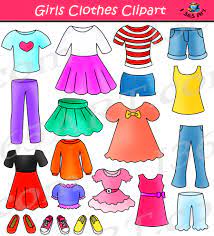 [Speaker Notes: Add any other relevant Qs, These are simply examples.]
During the sexual abuse,

What were you feeling?				* What were you thinking?
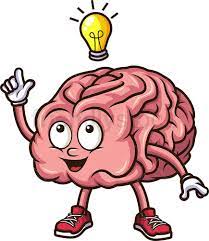 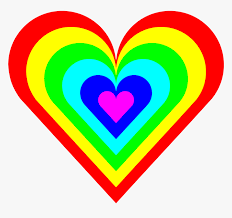 During the sexual abuse, what were you seeing? Hearing? Physical feelings in your body?
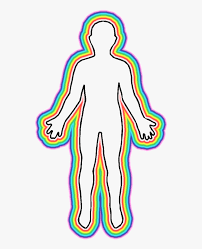 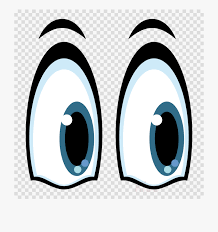 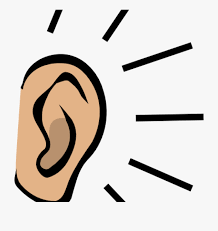 After the sexual abuse, 

What did you do?



What did AP do?



What did AP say?
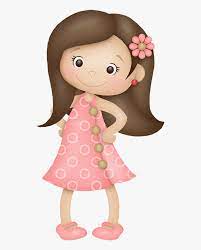 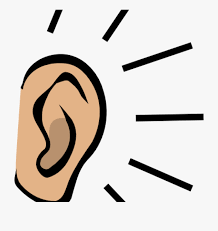 After the sexual abuse, 

How did you feel?




What were you thinking?
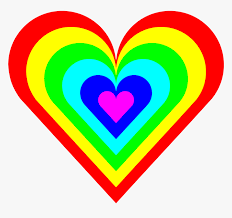 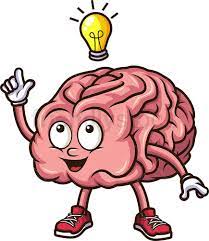 Let’s review everything you have shared so far.
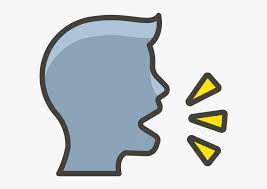 Additional Chapter Title
Copy blank versions of prior slides to continue in narration of heavier and heaviest memories.
Adjust as needed to fit for youth
My Future!
What I felt before counseling:
How I feel now:
What has changed?
What would I tell other kids?
What is my life going to be like?